TRACCIA 76:
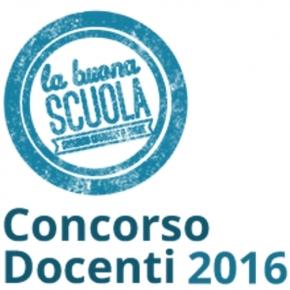 IL CANDIDATO COMMENTI I SEGUENTI ASPETTI QUALIFICANTI INTRODOTTI DALLA LEGGE 104:
1.VALUTAZIONE INDIVIDUALIZZATA;
2.QUALIFICAZIONE DELL’OFFERTA FORMATIVA;
3.FLESSIBILITÀ ORGANIZZATIVA E DIDATTICA;
4.PREVISIONE DI PRESIDI NECESSARI A GARANTIRE L’INTEGRAZIONE SCOLASTICA.
CANDIDATA: BOSISIO LAURA
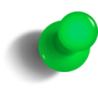 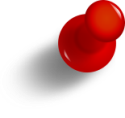 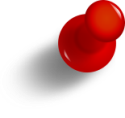 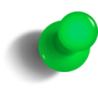 LEGGE 104/92
LEGGE 5 FEBBRAIO 1992, N°104 RECANTE
“LEGGE-QUADRO PER L’ASSISTENZA, L’INTEGRAZIONE SOCIALE E I DIRITTI DELLE PERSONE HANDICAPPATE”
[PRESIDENTE DELLA REPUBBLICA COSSIGA, PRESIDENTE DEL CONSIGLIO ANDREOTTI]
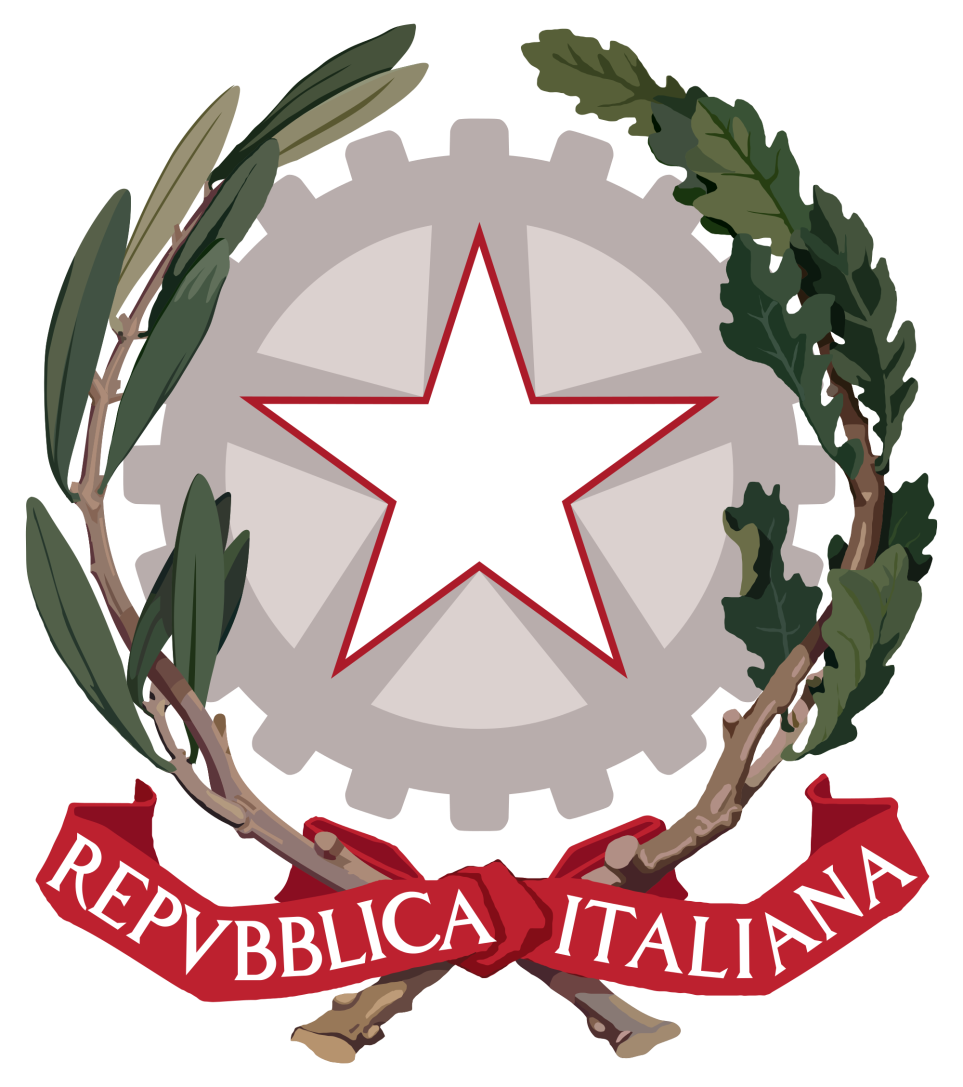 LEGGE 104/92
PILASTRO FONDAMENTALE
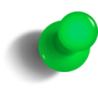 FINALITÀ
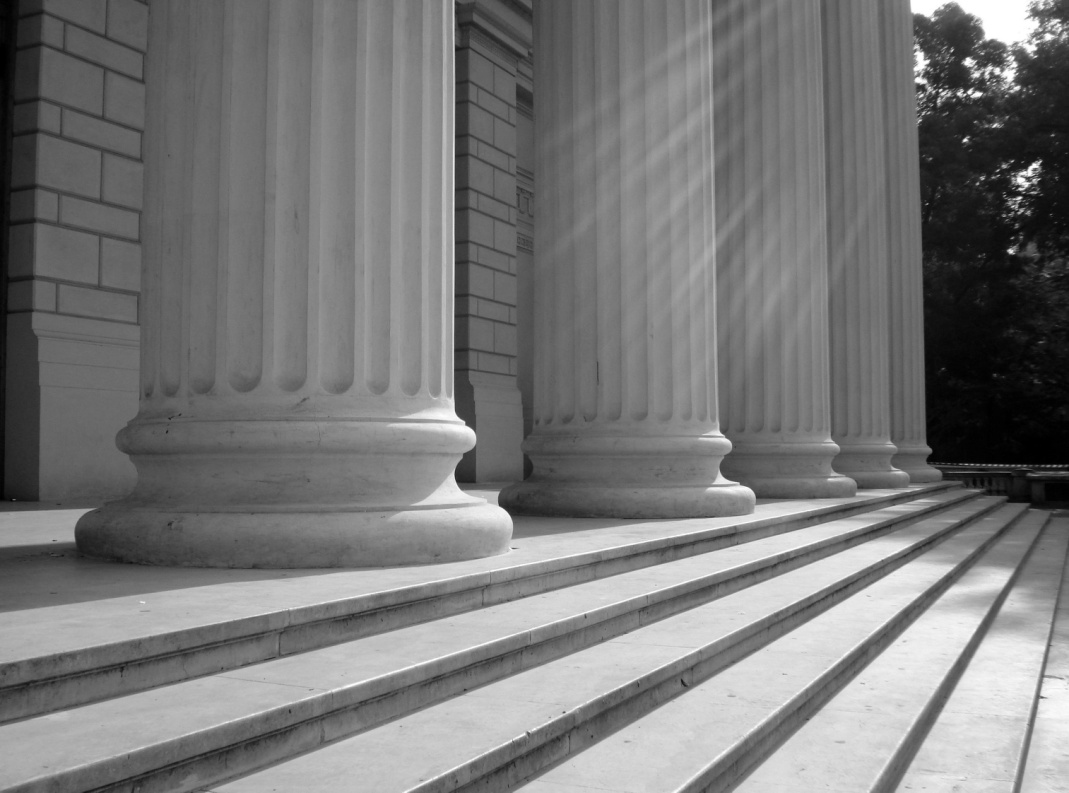 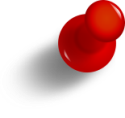 GARANTIRE
DIGNITÀ, LIBERTÀ, AUTONOMIA
LAVORO, FAMIGLIA, SCUOLA, SOCIETÀ
NELLE SFERE CONCERNENTI
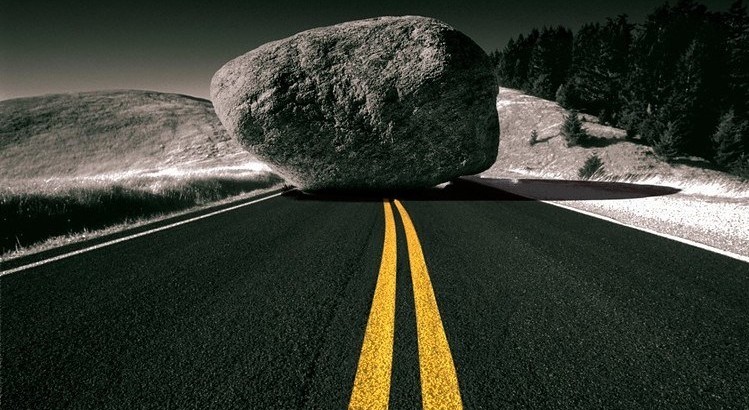 LEGGE 104/92
RIMUOVE GLI OSTACOLI
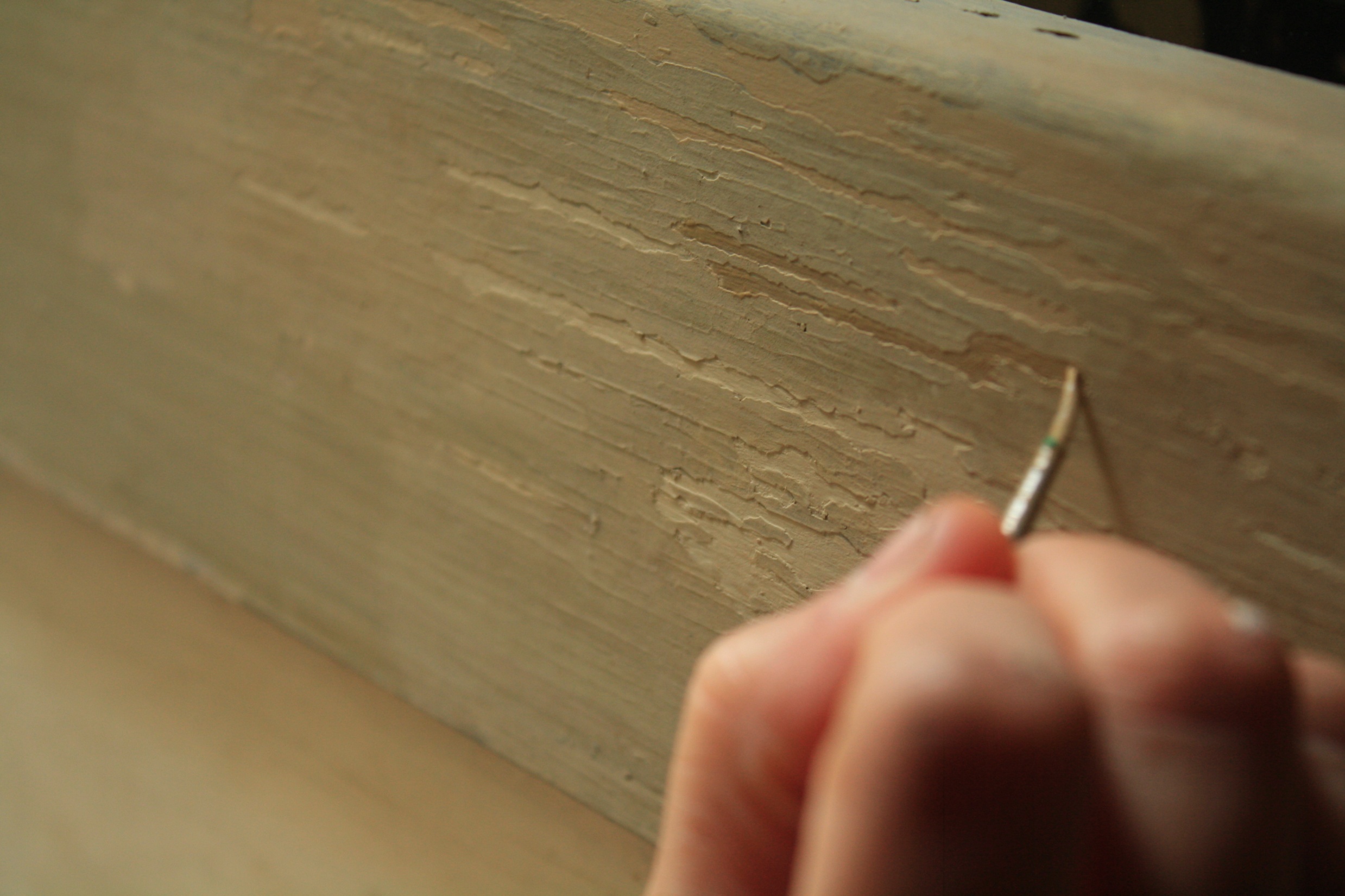 LEGGE 104/92
PERSEGUE 
IL RECUPERO
FUNZIONALE E SOCIALE
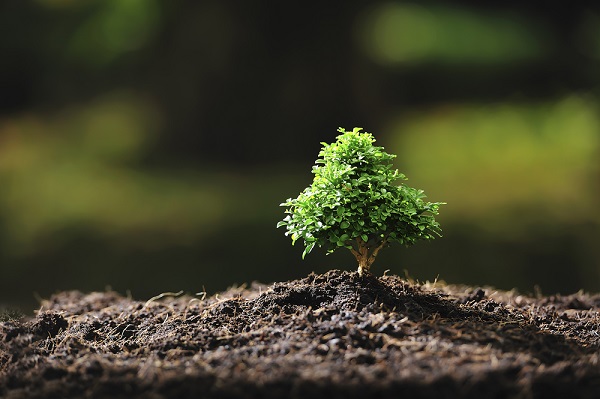 LEGGE 104/92
ASSICURA 
  PRESTAZIONI 
   E TUTELA
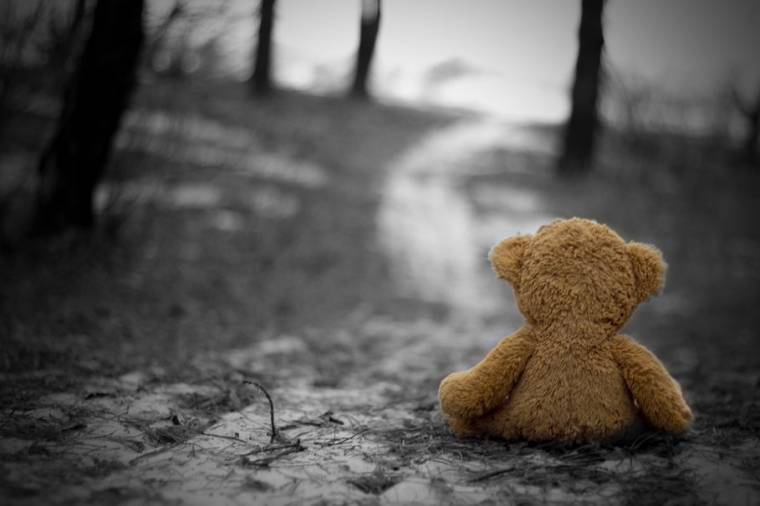 LEGGE 104/92
PREDISPONE INTERVENTI CONTRO EMARGINAZIONE ED ESCLUSIONE SOCIALE
LA LEGGE-QUADRO N°104 DEL 1992 CONSTA DI BEN 44 ARTICOLI TOCCANDO OGNI SFERA PER L’INCLUSIONE DELLA PERSONA DISABILE
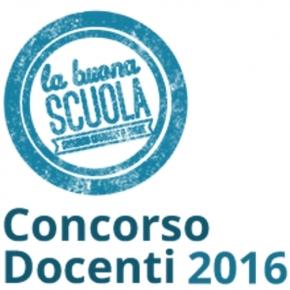 art. DAL 12° AL 17°
ILLUSTRANO IL CAMMINO D’INTEGRAZIONE SCOLASTICA E GLI STRUMENTI UTILI PER SUPPORTARLO.
PDF
RELAZIONI
APPRENDIMENTO
DF
COMUNICAZIONE
SOCIALIZZAZIONE
PEI
1.VALUTAZIONE INDIVIDUALIZZATA (art.16)
INDIVIDUALIZZARE PER PORRE CIASCUN ALUNNO NELLA CONDIZIONE DI DARE IL MEGLIO DI SÉ INTERAGENDO CON GLI ALTRI E CON IL CONTESTO NEL QUALE È INSERITO.
1.VALUTAZIONE INDIVIDUALIZZATA (art.16)
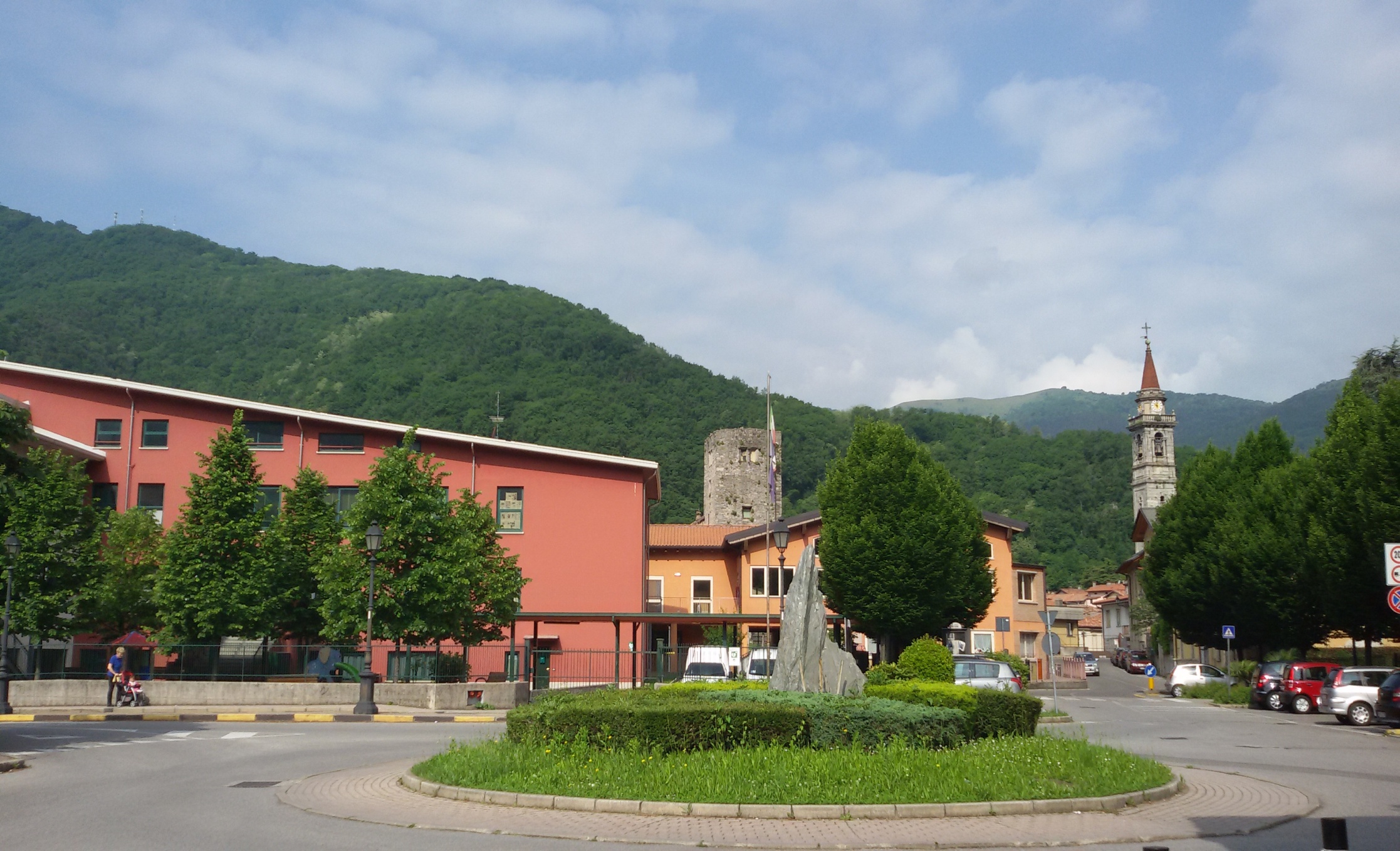 I.C. “G.SEGANTINI” ASSO (CO)  SECONDARIA I°GRADO
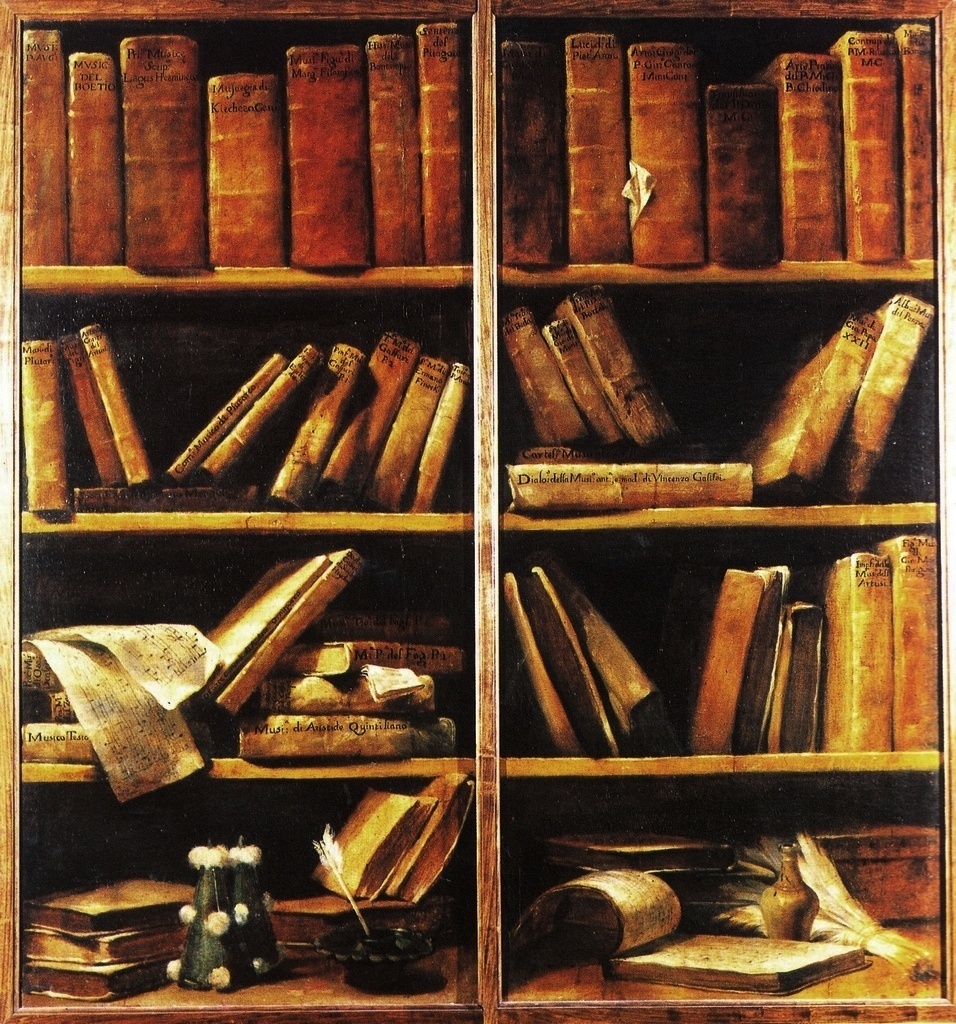 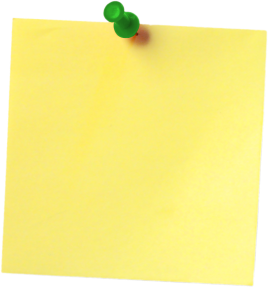 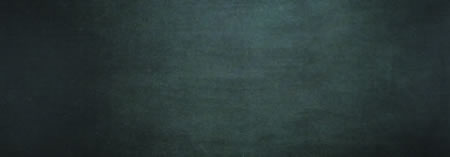 CLASSE 3ª
DISCENTI 19
FEMMINE 10
MASCHI 9
RIPETENTI 1
DISCENTI H.(DISABILITÀ PSICO-SOCIALE) 1F + 1F
1.VALUTAZIONE INDIVIDUALIZZATA (art.16)
CRITERI DI VALUTAZIONE DEL RENDIMENTO DA PEI
LA VALUTAZIONE SARÀ SEMPRE STILATA DAL DOCENTE PER LE ATTIVITÀ DI SOSTEGNO IN COLLABORAZIONE CON IL DOCENTE CURRICOLARE E SI BASERÀ:
SULLA DIFFICOLTÀ DEL COMPITO;
SUL TEMPO A DISPOSIZIONE PER ESEGUIRLO;
SUL TEMPO UTILIZZATO PER APPRENDERE,   
     RIVEDERE E CONSOLIDARE L’ARGOMENTO;
SULL’IMPEGNO PROFUSO;
SULLA GRATIFICAZIONE E L’INCENTIVO A 
     MIGLIORARSI SEMPRE DI PIÙ;
PER COMPITI COOPERATIVI VI SARÀ DOPPIA 
     VALUTAZIONE, INDIVIDUALE E DI GRUPPO;
SUI MIGLIORAMENTI MOSTRATI RISPETTO AL PUNTO
     DI PARTENZA;
TUTTO IN RAPPORTO ALLE SUE POTENZIALITÀ E AI
     LIVELLI DI APPRENDIMENTO INIZIALI.
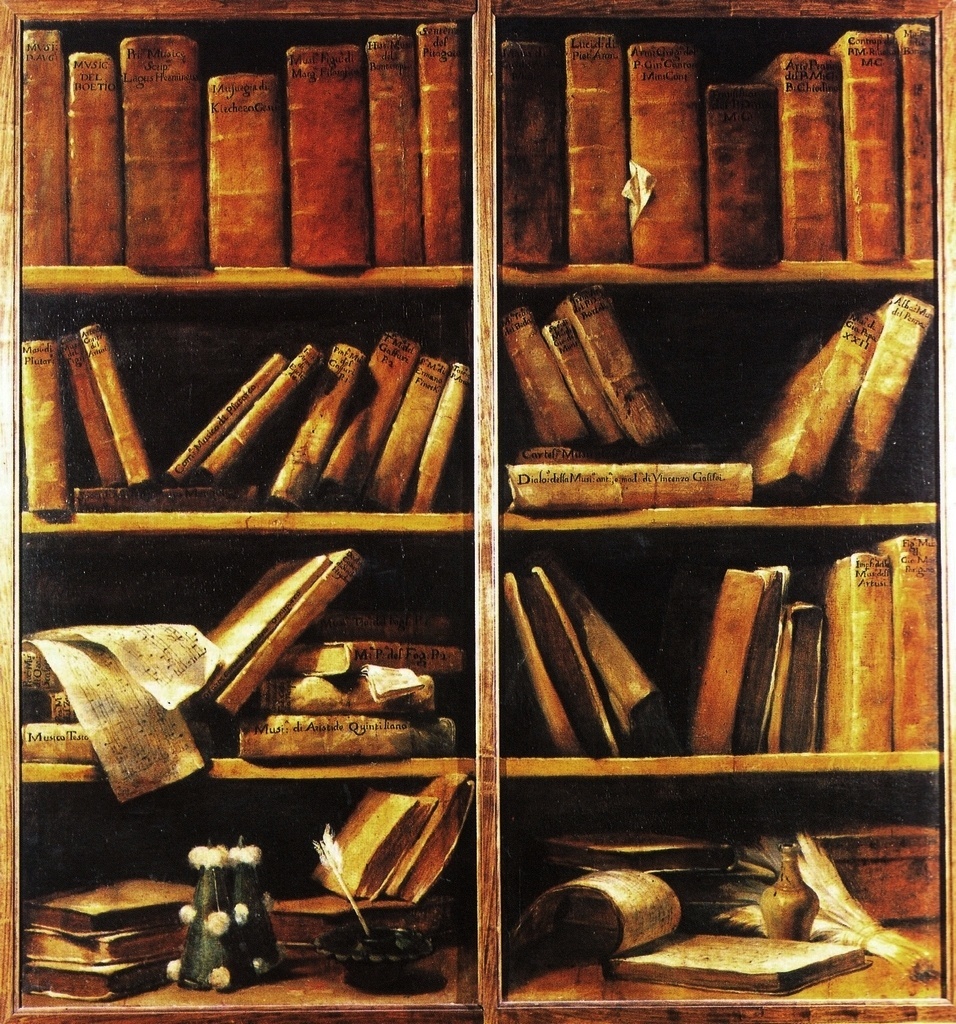 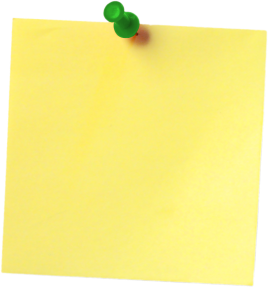 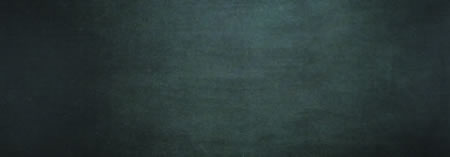 ES.
GEOGRAFIA
PPT INCLUSIVI
(ABILITÀ SOCIALI E RUOLI)
2°BIMESTRE(NOV/DIC)
3°BIMESTRE(GEN/FEB)
AFRICA
ASIA/AMERICHE
CONTENUTI
COOPERATIVE LEARNING    GRUPPI CREATI DA INSEGNANTE ASSEGNAZIONE COMPITI
METODI E STRATEGIE
COMOGLIO M. CARDOSO M.A. 
INSEGNARE E APPRENDERE IN GRUPPO, LAS, ROMA 1996.
LAVORO DI GRUPPO INDIVIDUALE
VALUTAZIONE
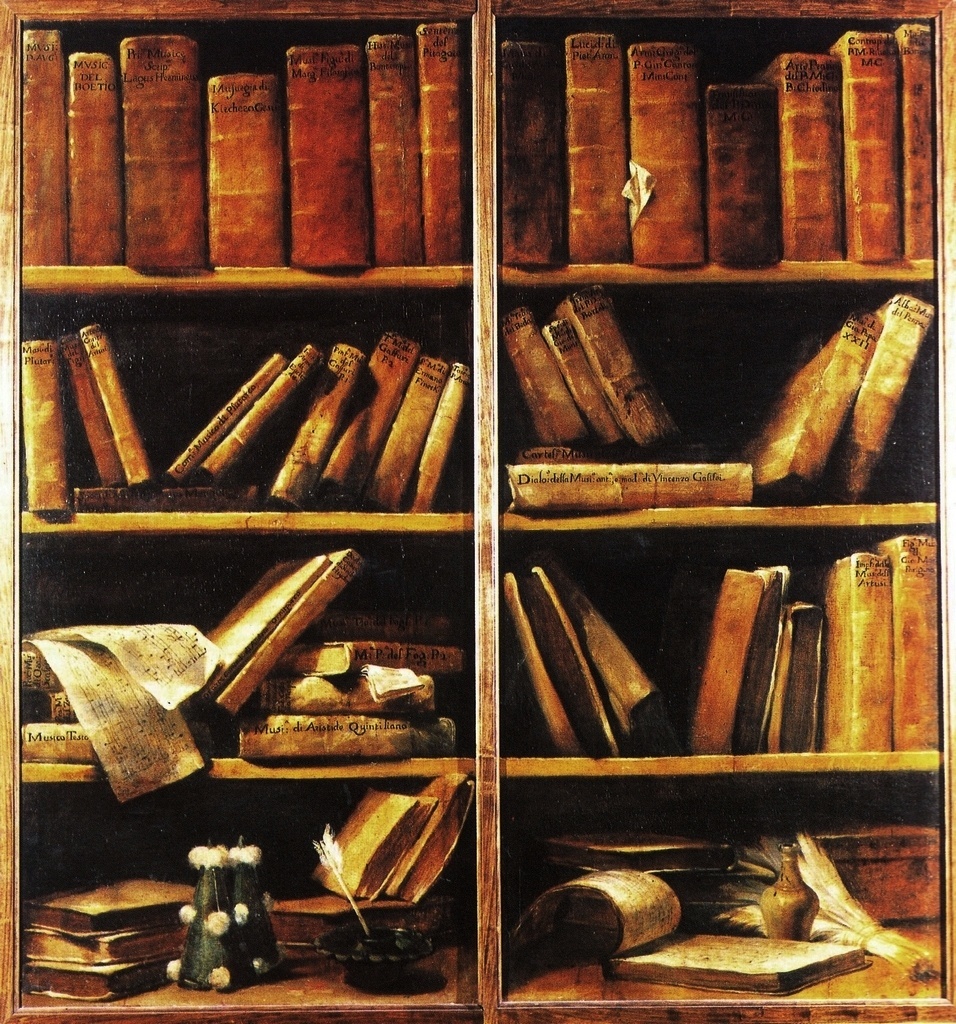 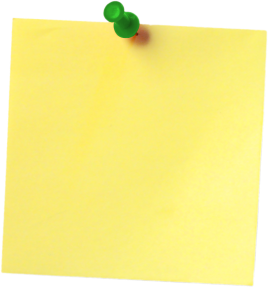 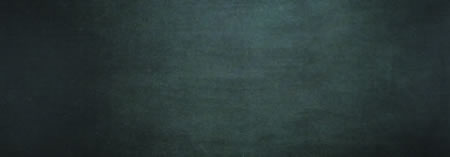 ES.
GEOGRAFIA
CONOSCENZA GLOBALE CONTINENTE;
CONOSCENZA STATO;
CAPACITÀ DI USUFRUIRE DI MATERIALI,    
 STRUMENTI E FONTI;
ORIGINALITÀ/PERSONALIZZAZIONE;
COOPERAZIONE;
PROBLEMATIZZAZIONE.
OBIETTIVI
COLLEGAMENTO A “BLOG INCLUSIONE” CLASSE 3ª
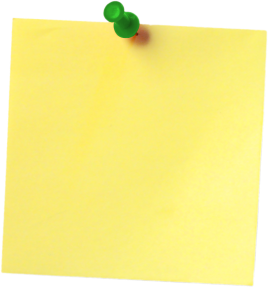 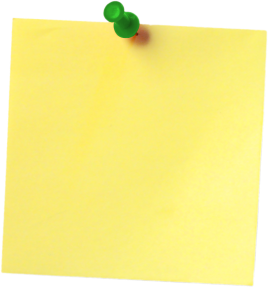 TUNISIA E LIBIA
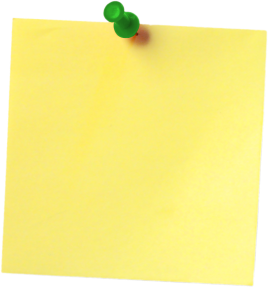 CUBA
EGITTO
2.QUALIFICAZIONE DELL’OFFERTA FORMATIVA (art.12, art.13)
L’OFFERTA FORMATIVA DEVE TOCCARE ED INCLUDERE OGNI INDIVIDUO E I SOGGETTI DIVERSAMENTE ABILI NON FANNO ECCEZIONE
2.QUALIFICAZIONE DELL’OFFERTA FORMATIVA (art.12, art.13)
INTEGRAZIONE            INCLUSIONE
COORDINAZIONE SCUOLA/SERVIZI
ATTREZZATURE
SUSSIDI DIDATTICI ADEGUATI
ADEGUAMENTI DIDATTICI/STRUTTURALI
INIZIATIVE SPERIMENTALI
DF/PDF/PEI
COORDINAZIONE/DIALOGO/
ACCORDO TRA LE PARTI/ASCOLTO.
2.QUALIFICAZIONE DELL’OFFERTA FORMATIVA (art.12, art.13)
OGGI DIREMMO CHE LA QUALIFICAZIONE DELL’OFFERTA FORMATIVA LA RITROVIAMO NEL 
POF           PTOF DI OGNI SCUOLA. 

LA L.104/92 FISSAVA GIÀ I PRINCIPI PER UNA BUONA QUALITÀ DELL’INTEGRAZIONE SCOLASTICA DIVENTANDO UN PUNTO FERMO DI RIFERIMENTO NORMATIVO.
(L.59/1999 art.3)
(L.107/2015)
2.QUALIFICAZIONE DELL’OFFERTA FORMATIVA (art.12, art.13)
CONSIDERIAMO IL PTOF 2016/2019
 I.C. “G.SEGANTINI” ASSO (CO)
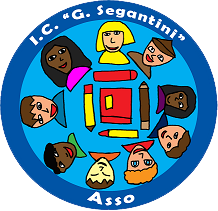 SI DELINEA:
 “MATURAZIONE DELL’IDENTITÀ, LA CONQUISTA DELL’AUTONOMIA, LO SVILUPPO DELLE COMPETENZE, L’EDUCAZIONE ALLA CITTADINANZA”.
(p.5,6 PTOF)
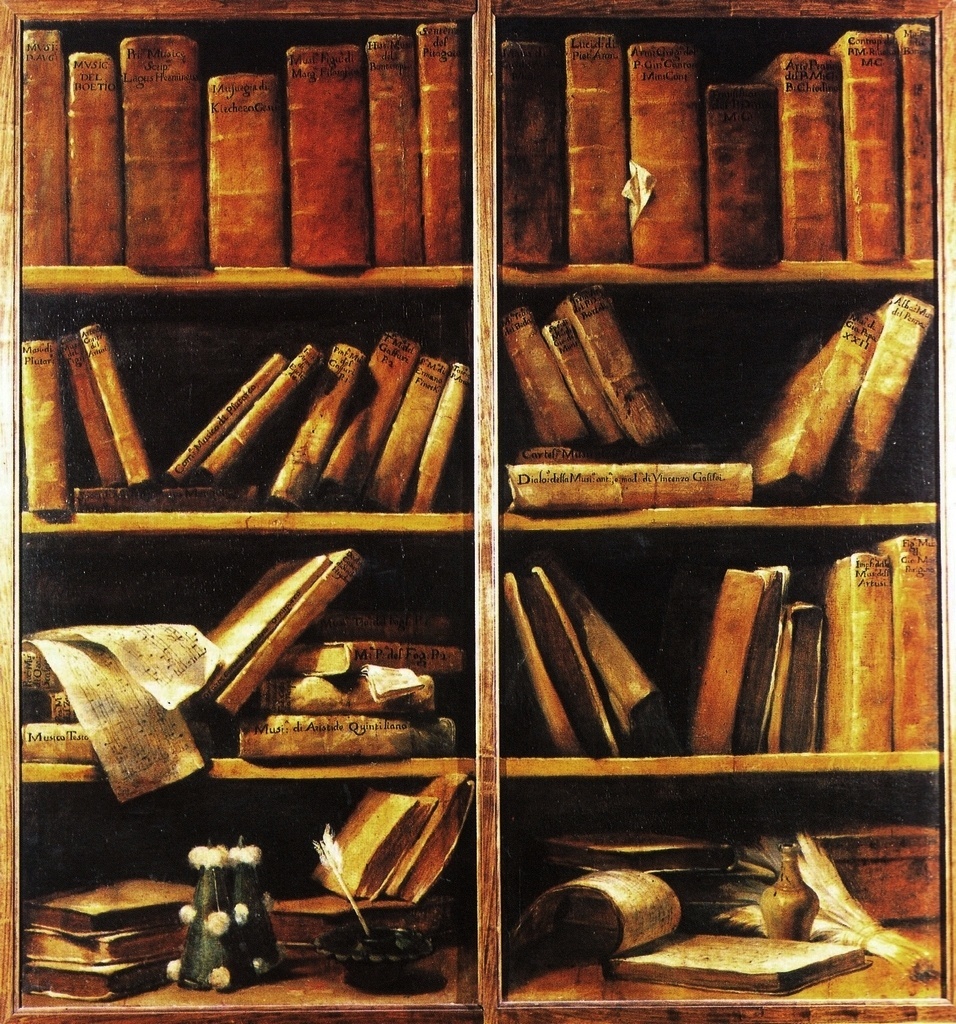 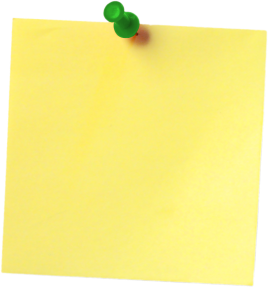 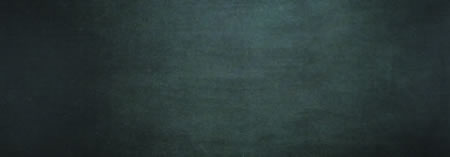 ES.
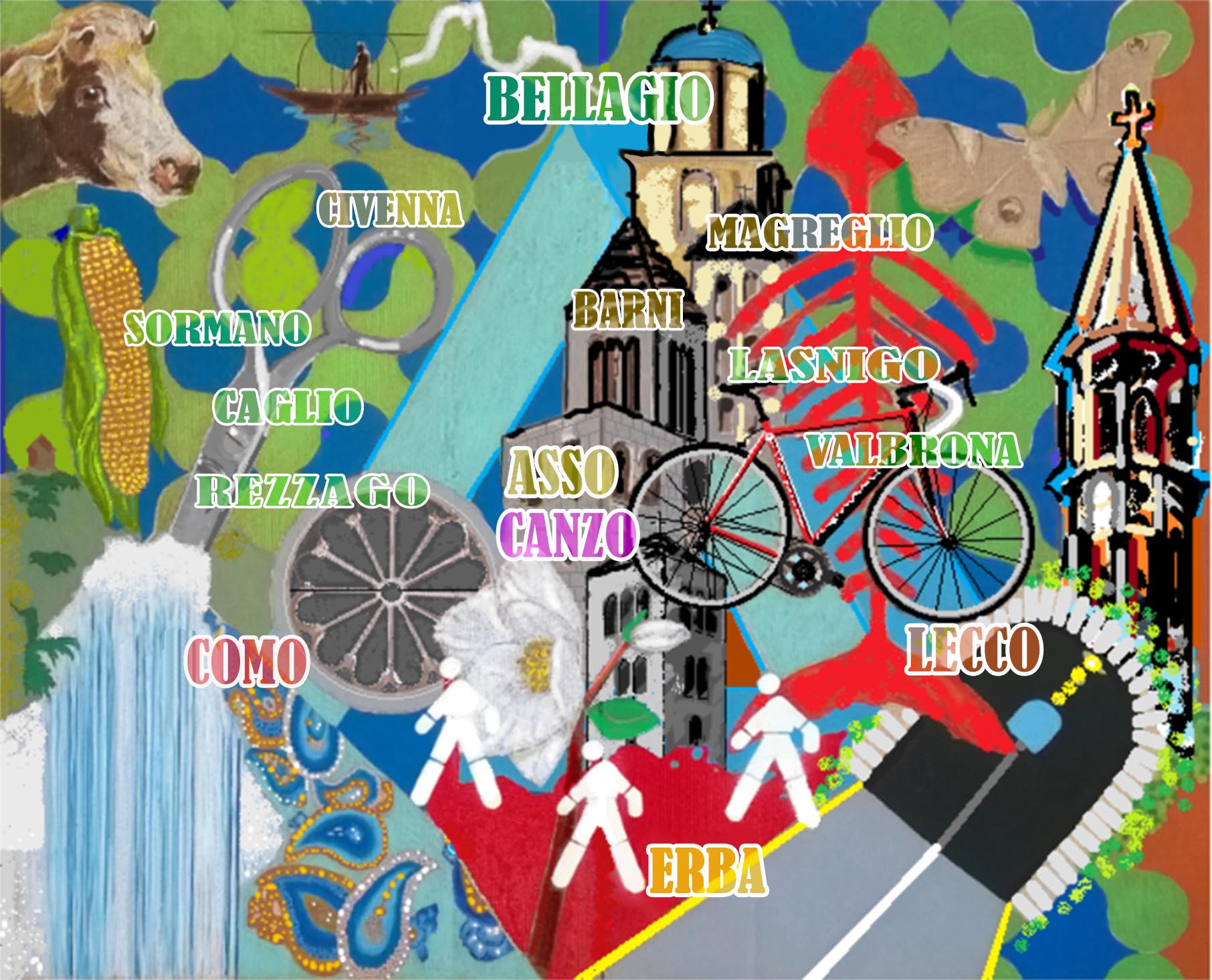 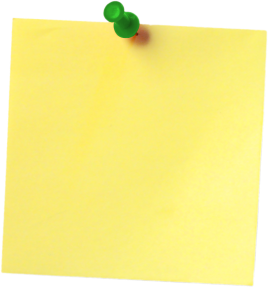 MAPPA DI COMUNITÀ
2.QUALIFICAZIONE DELL’OFFERTA FORMATIVA (art.12, art.13)
CONSIDERIAMO IL PTOF 2016/2019
 I.C. “G.SEGANTINI” ASSO (CO)
INCLUSIONE E DIFFERENZIAZIONE: “L’ALUNNO DISABILE HA DIRITTO ALL’OPPORTUNITÀ DI UNA PIENA INCLUSIONE EDUCATIVA E CULTURALE, OLTRE CHE SOCIALE”. DA ATTUARE CON TUTTI I MEZZI A DISPOSIZIONE.
(p.7,8 PTOF)
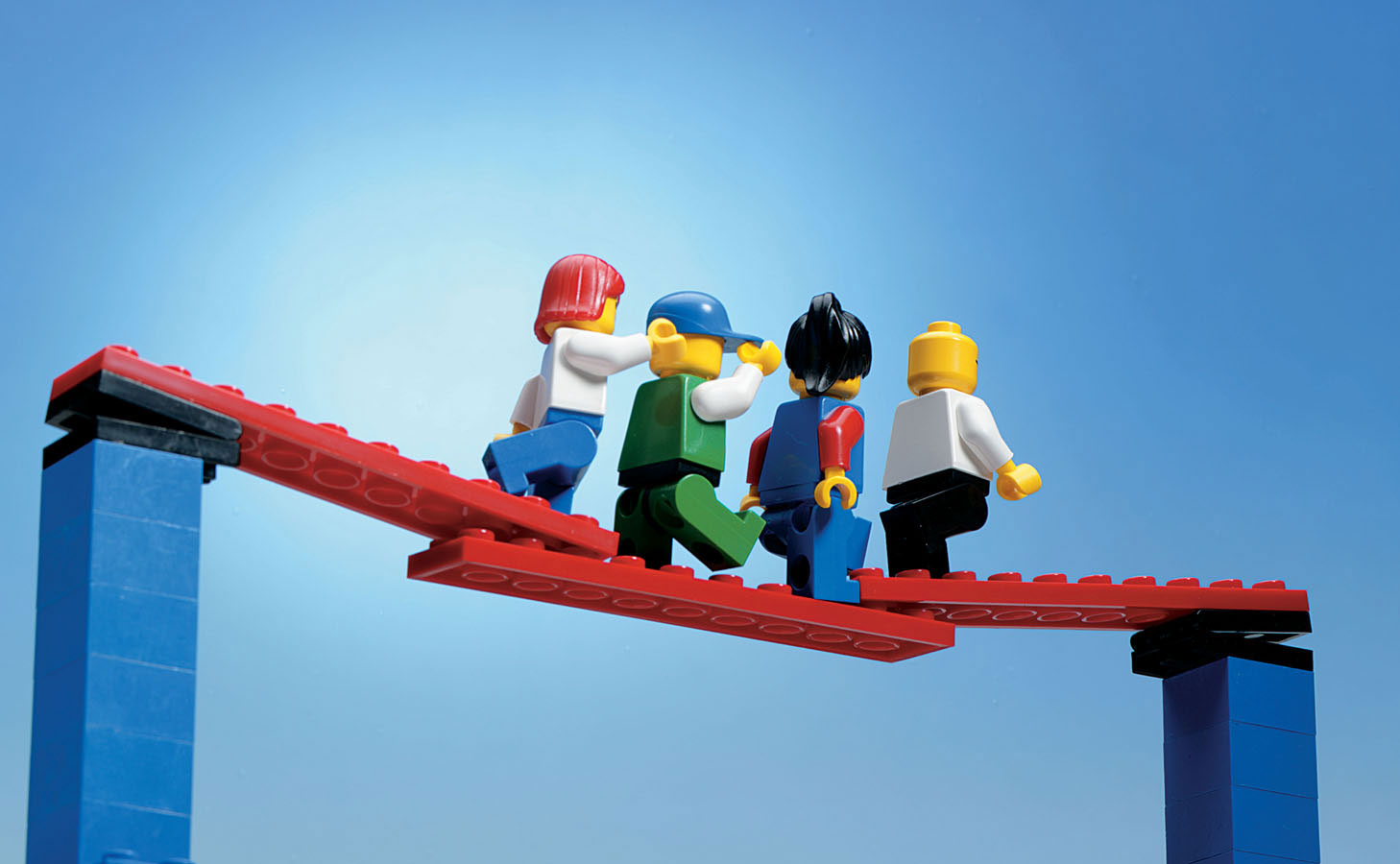 2.QUALIFICAZIONE DELL’OFFERTA FORMATIVA (art.12, art.13)
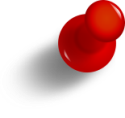 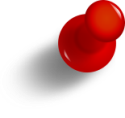 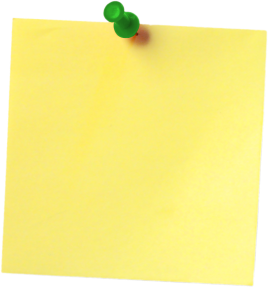 ES.
PCT
PRESIDIO DI COMUNITÀ TERAPEUTICA 
PER MINORI
“PROGETTO PONTE”
(p.8 PTOF)
3.FLESSIBILITÀ ORGANIZZATIVA (art.13, art.14)
PER ATTUARE INCLUSIONE OCCORRE DOTARSI DI FLESSIBILITÀ SIA PER L’ARTICOLAZIONE DELLE CLASSI, SIA PER LA PROGRAMMAZIONE
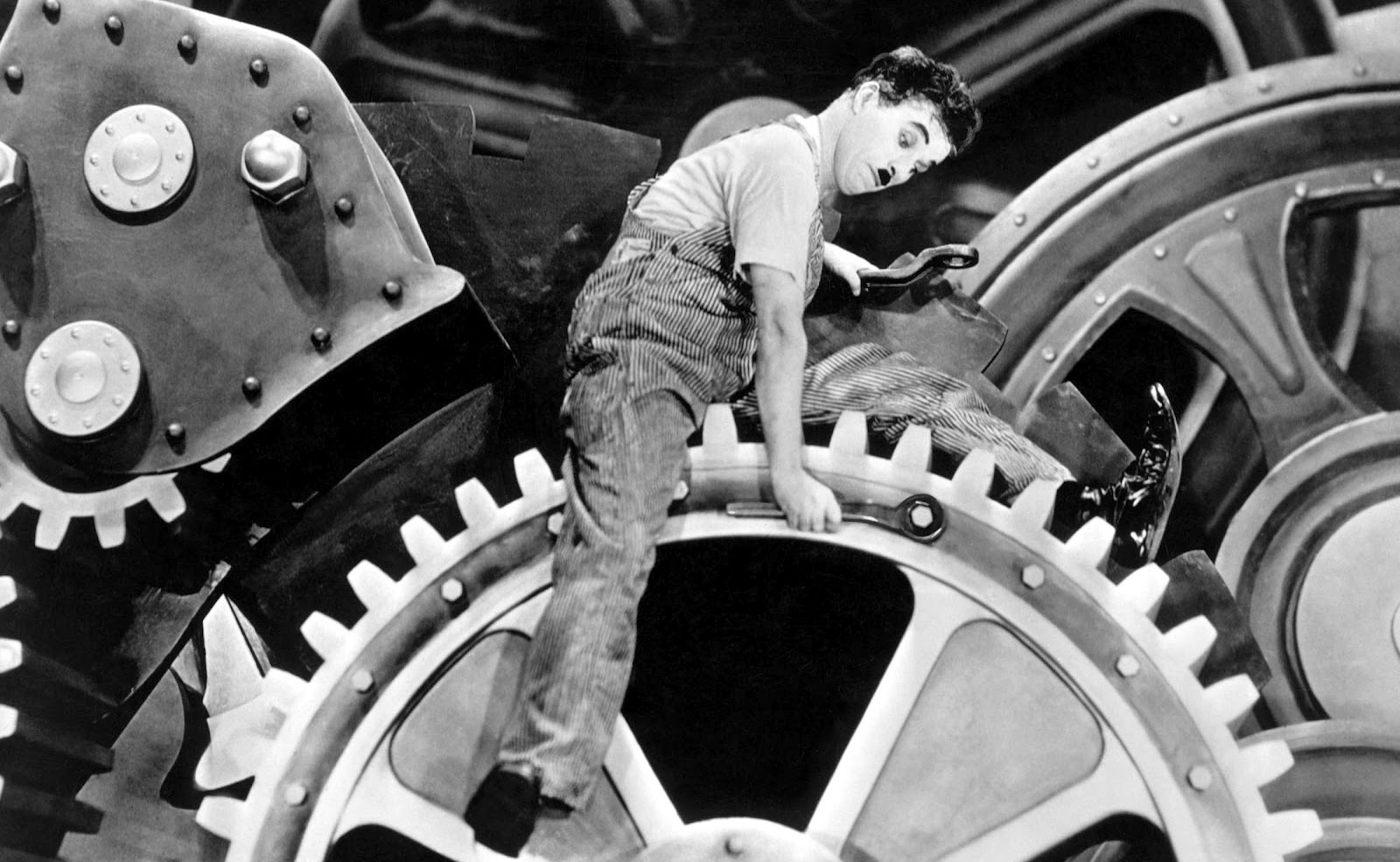 FLESSIBILITÀ ORGANIZZATIVA 
DIFFICILE DA
 ATTUARE 
CAUSA RIGIDITÀ 
DI PENSIERO
3.FLESSIBILITÀ ORGANIZZATIVA (art.13, art.14)
PICCOLI PASSI PER APPLICARE LA LEGGE, VEDIAMO COME NOI CI ABBIAMO PROVATO:
1.RISPETTO RECIPROCO TRA COLLEGHI E GRANDE UNIONE;
2.DOCENTE PER ATTIVITÀ DI SOSTEGNO SENTITA COME “DOCENTE PER LA CLASSE”;
3.SCAMBI DI MAIL (LEZIONI, DOCUMENTI, DIALOGHI);
4.SCAMBI DI RUOLI (MAGARI CON LA COLLEGA DELLA TUA MATERIA);
5.SAPER CHIEDERE AIUTI E CHIARIMENTI.
3.FLESSIBILITÀ ORGANIZZATIVA (art.13, art.14)
L’AFFIATAMENTO PORTA AL CONFRONTO ED ALLA FLESIBILITÀ, CREANDO LA POSSIBILITÀ DI REALIZZARE
LABORATORI APERTI
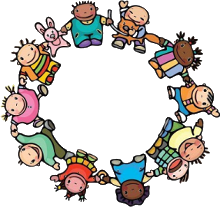 “TWLETTERATURA” 
(PER PARLARE CON CASA PASCOLI)
“PPT INCLUSIVI”
LETTERA DAL FRONTE #GIGIAI#SISTO
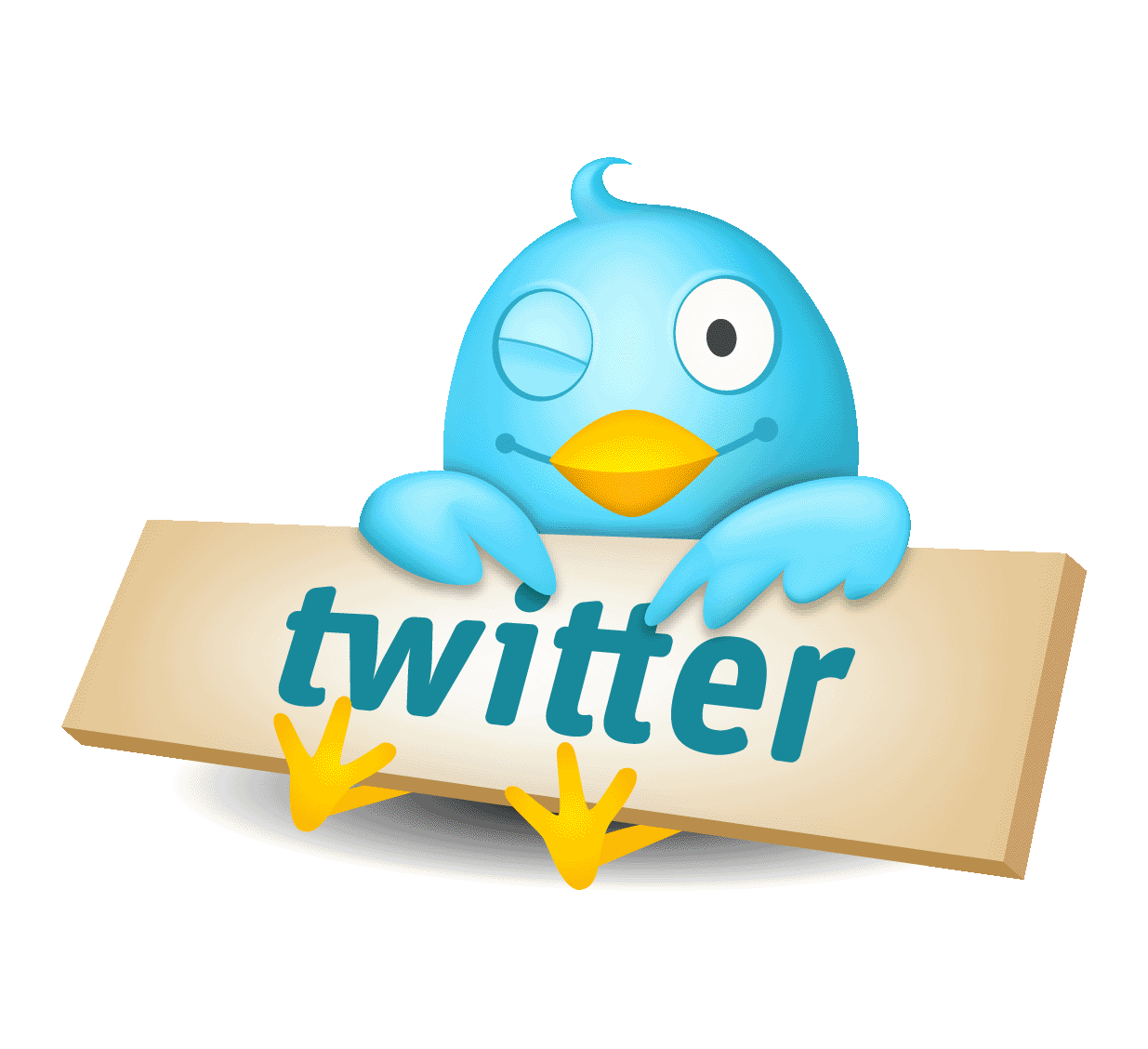 4.PREVISIONE DI PRESIDI NECESSARI A GARANTIRE L’INTEGRAZIONE SCOLASTICA (art.15)
LA L.104/92 PREVEDEVA GIÀ GRUPPI DI LAVORO E PRESIDI PER L’INTEGRAZIONE CHE SI SONO CREATI, EVOLUTI E MODIFICATI NEL CORSO DEGLI ANNI
4.PREVISIONE DI PRESIDI NECESSARI A GARANTIRE L’INTEGRAZIONE SCOLASTICA (art.15)
U.S.R. (UFFICI SCOLASTICI REGIONALI): 
      PROMUOVERE I G.L.I.R. (GRUPPO DI LAVORO INTERISTITUZIONALE REGIONALE) PER ATTIVARE, 
      PROMUOVERE, OTTIMIZZARE LE RISORSE.
G.L.I.P. (GRUPPO DI LAVORO INTERISTITUZIONALE PROVINCIALE) ORGANISMI ATTUATIVI DEL G.L.I.R. CON
      COMPITI DI CONSULENZA E PROPOSTA.
C.T.S. (CENTRI TERRITORIALI DI SUPPORTO) PER LE NUOVE TECNOLOGIE E DISABILITÀ (ISTITUITI DA U.S.R.) COLLOCATI PRESSO SCUOLE, CONSULENZA E PROPOSTA
4.PREVISIONE DI PRESIDI NECESSARI A GARANTIRE L’INTEGRAZIONE SCOLASTICA (art.15)
C.T.I. (CENTRI TERRITORIALI PER L’INCLUSIONE): CREAZIONE E CONSOLIDAMENTO DI LEGAMI COLLABORATIVI TRA ENTI E FAMIGLIE
G.L.H.O. (GRUPPO DI LAVORO PER L’HANDICAP OPERATIVO) COSTITUITO PER OGNI ALUNNO DISABILE; ELABORA PDF, PEI E LI MODIFICA
G.L.I. (GRUPPI DI LAVORO PER L’INCLUSIONE) LAVORA SULLE PROBLEMATICHE RELATIVE A TUTTI I BES E SI OCCUPA DELLA STESURA DEL PAI.
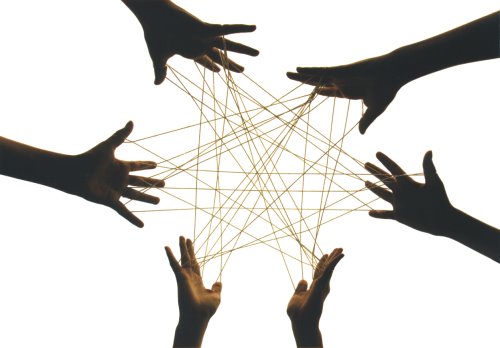 RETE REALMENTE FUNZIONALE
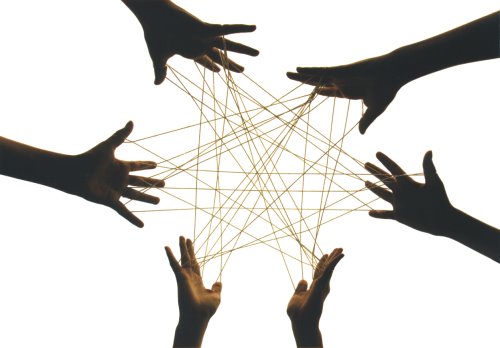 “CASE MANAGER”
“COORDINATORE DEL CASO”
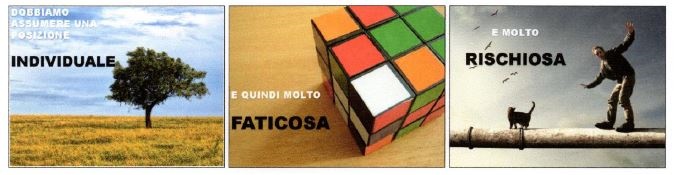 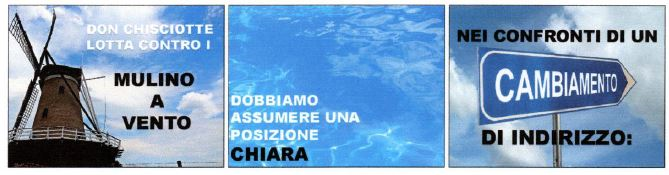 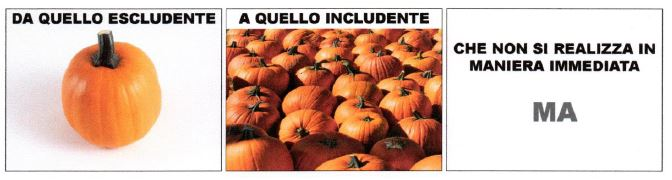 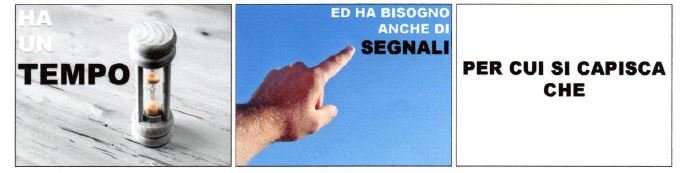 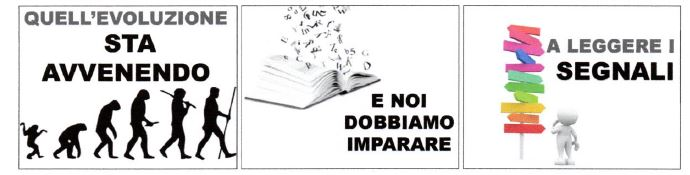 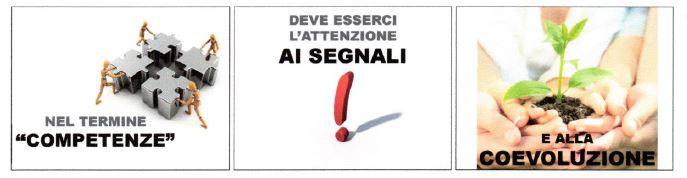 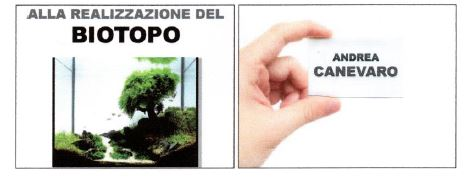 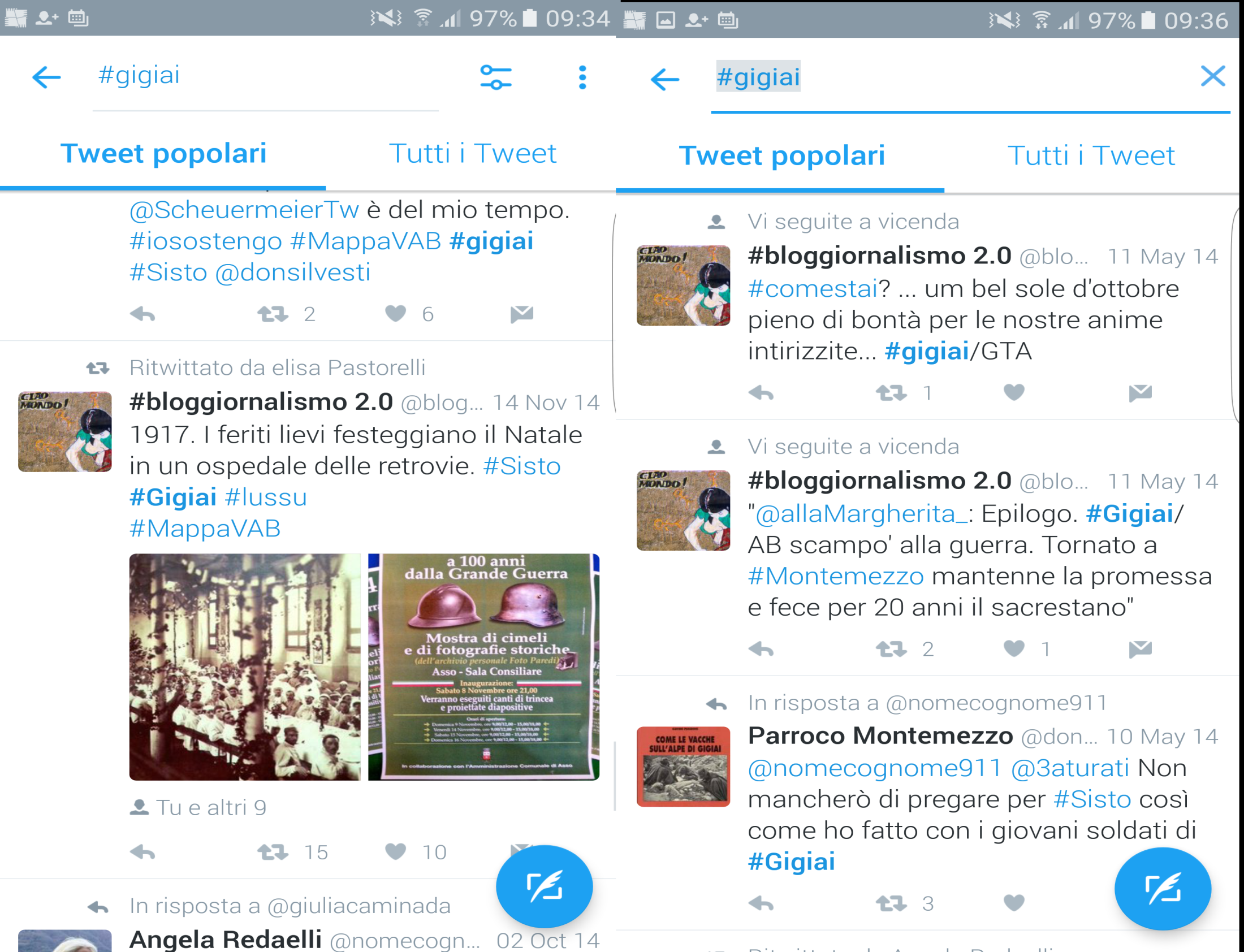